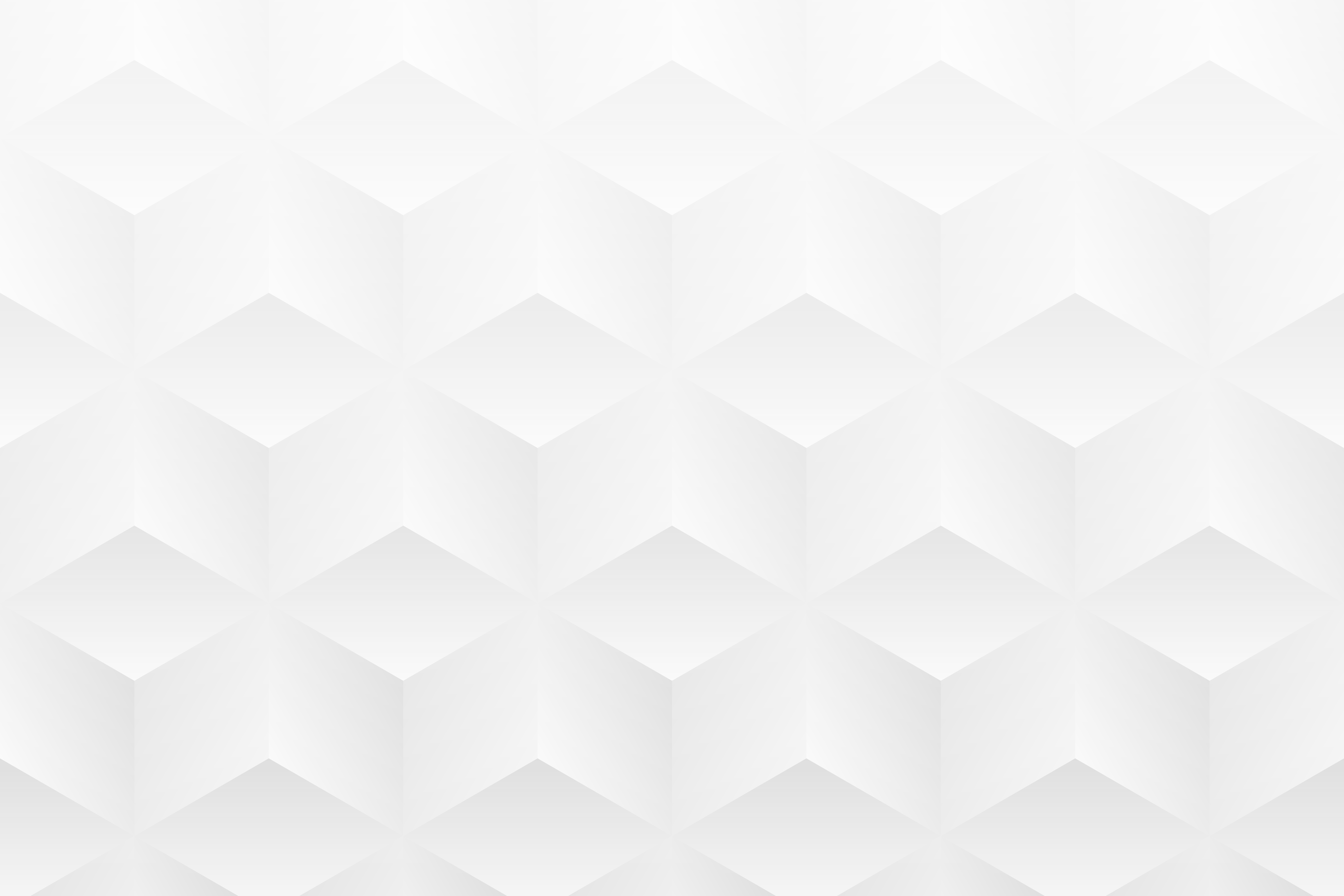 TEAM CHARTER CANVAS TEMPLATE
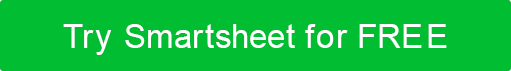 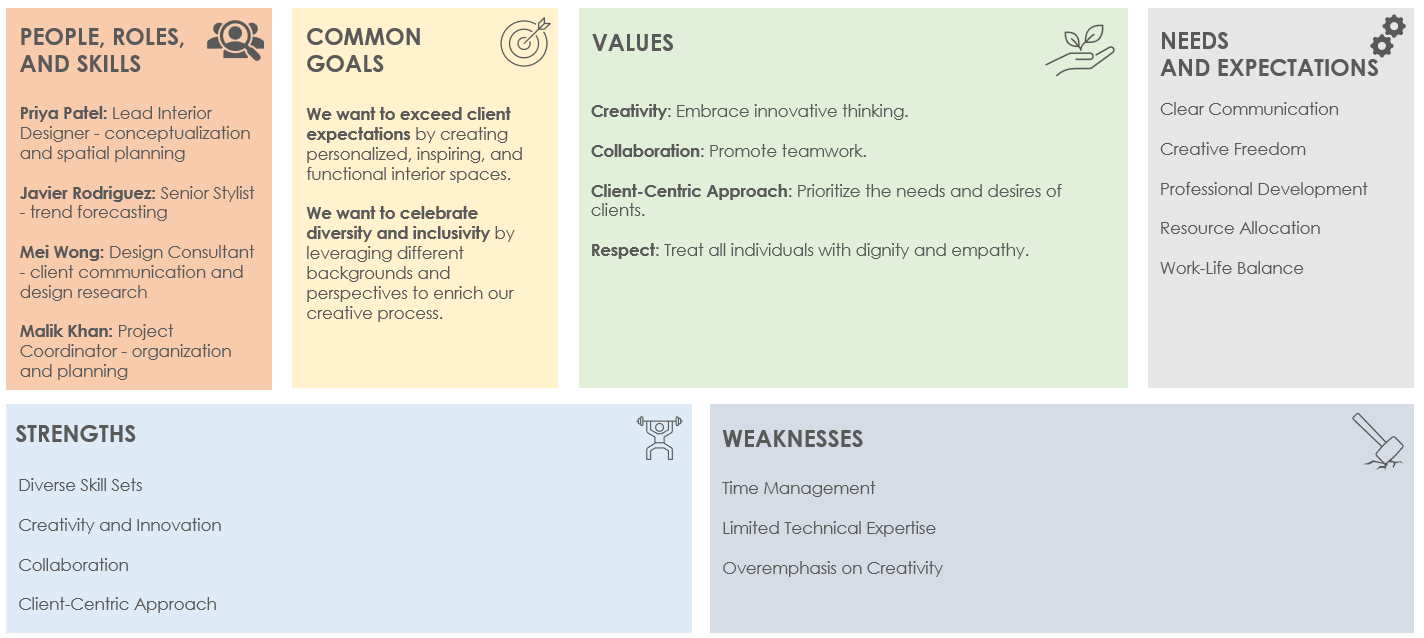 TEAM CHARTER CANVAS TEMPLATE
TEAM NAME: Name
DATE: MM/DD/YY
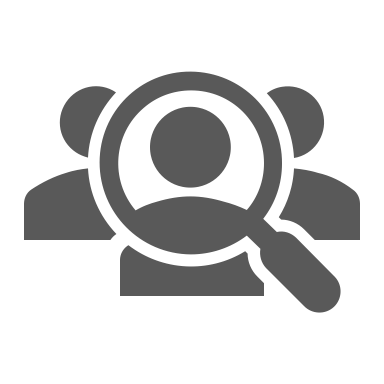 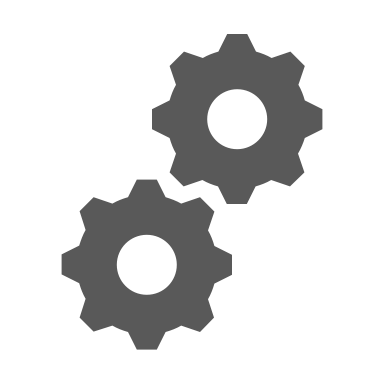 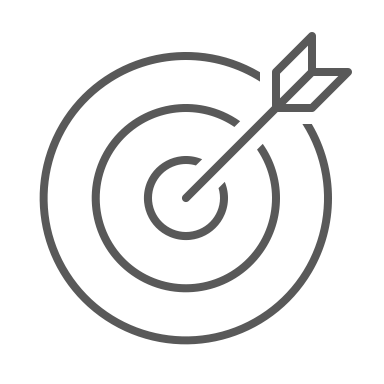 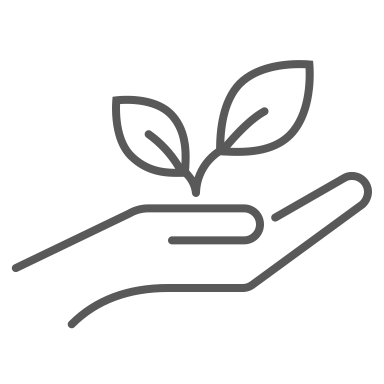 PEOPLE, ROLES, AND SKILLS
COMMONGOALS
NEEDSAND EXPECTATIONS
VALUES
List

List

List
Value 1: Description

Value 2: Description

Value 3: Description

Value 4: Description
Name: Title – skillset

Name: Title - skillset
Define goal with description.

Define goal with description.
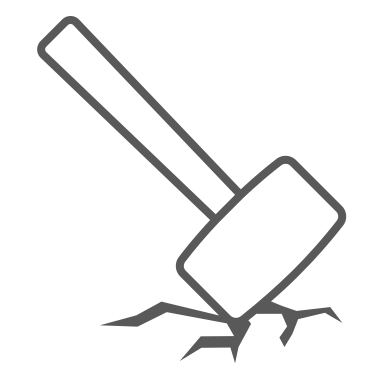 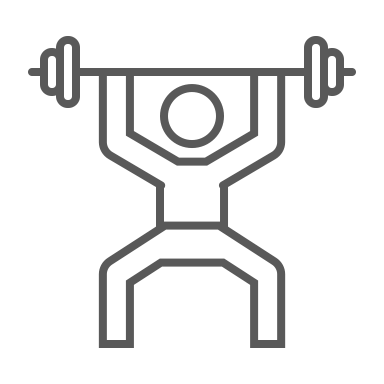 STRENGTHS
WEAKNESSES
List

List

List
List

List

List